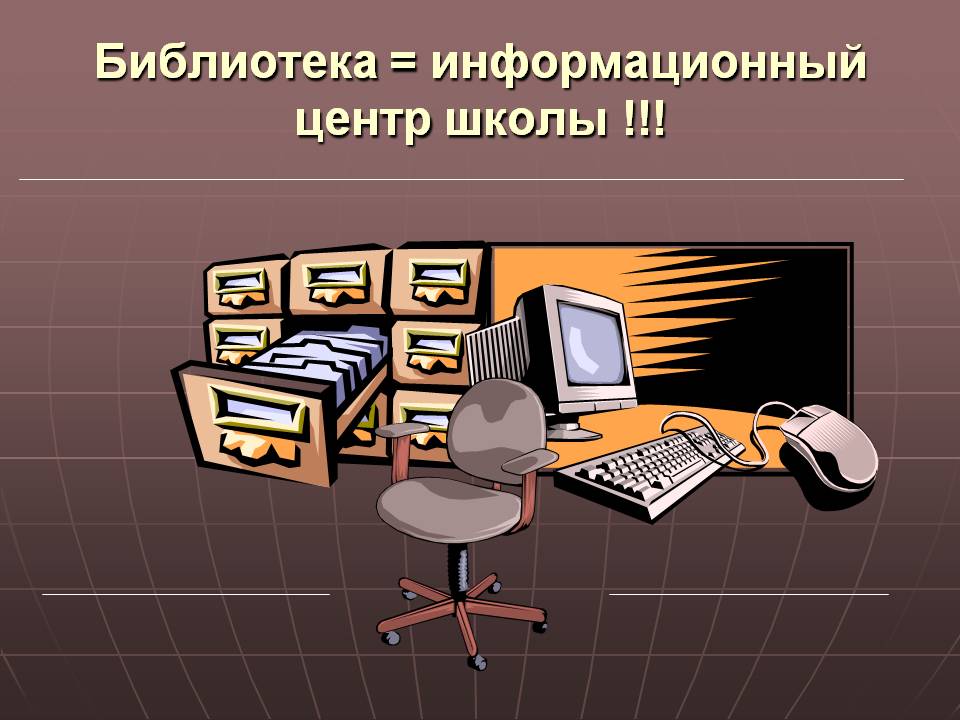 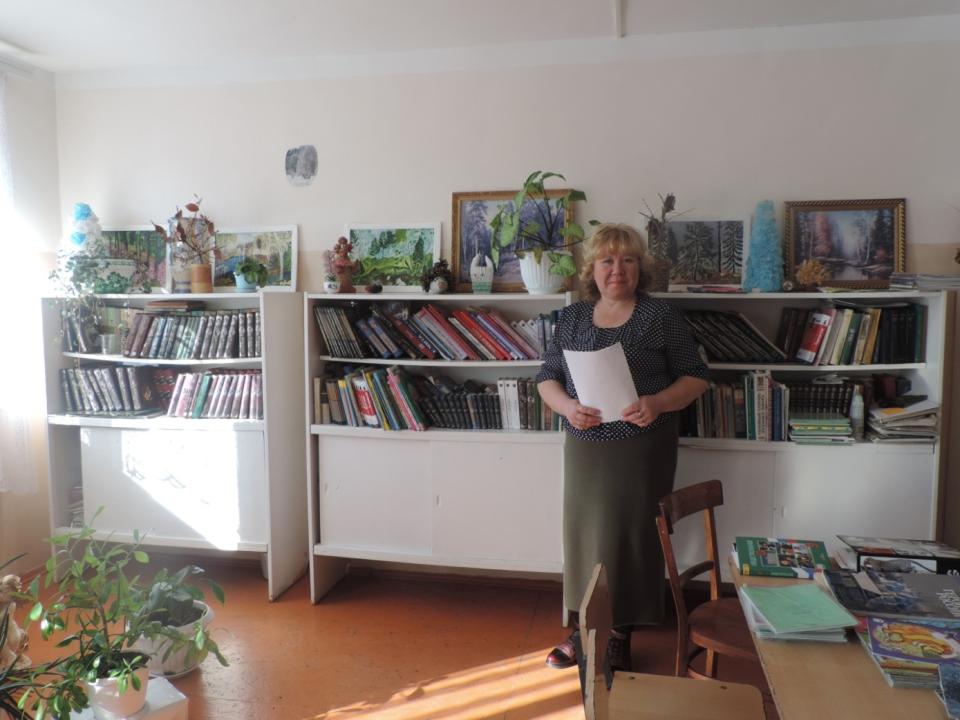 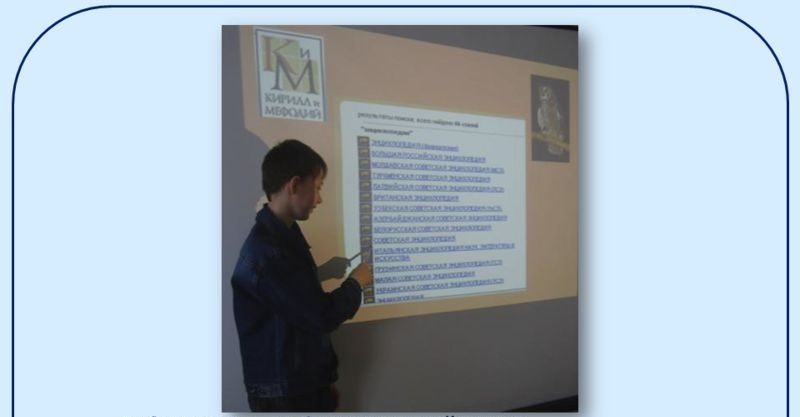 Библиотечно- информационный центр
Карымской МОУ «СОШ №2» является одним из компонентов образовательной среды школы. Работа БИЦ строится на сотрудничестве педагогов и библиотекаря посредством использования библиотечно – информационных ресурсов, внедрения в практику работы с детьми информационных технологий.
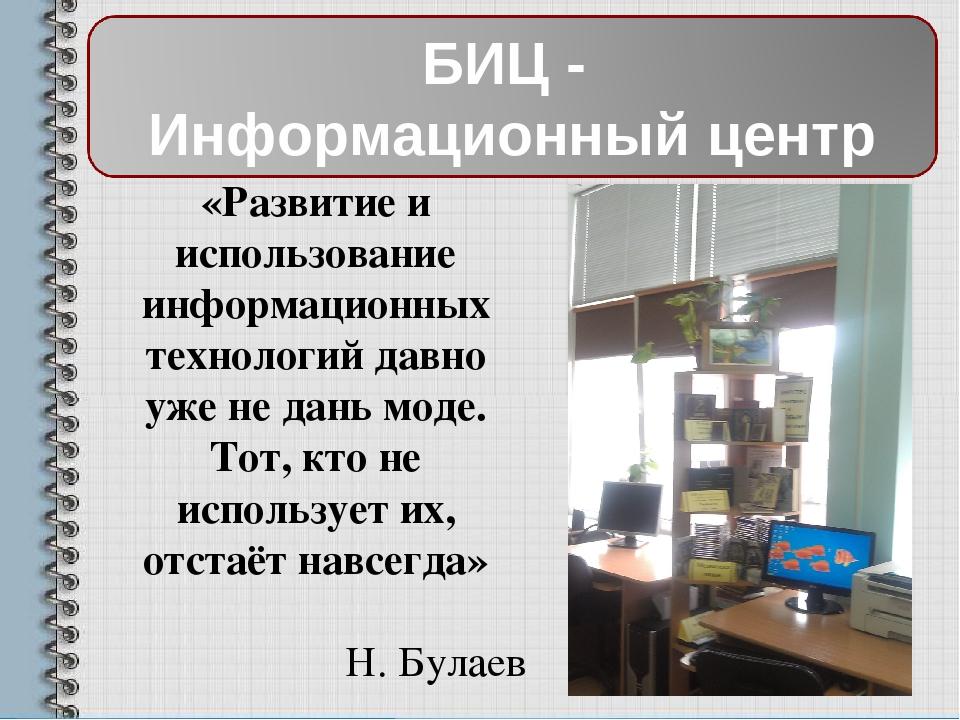 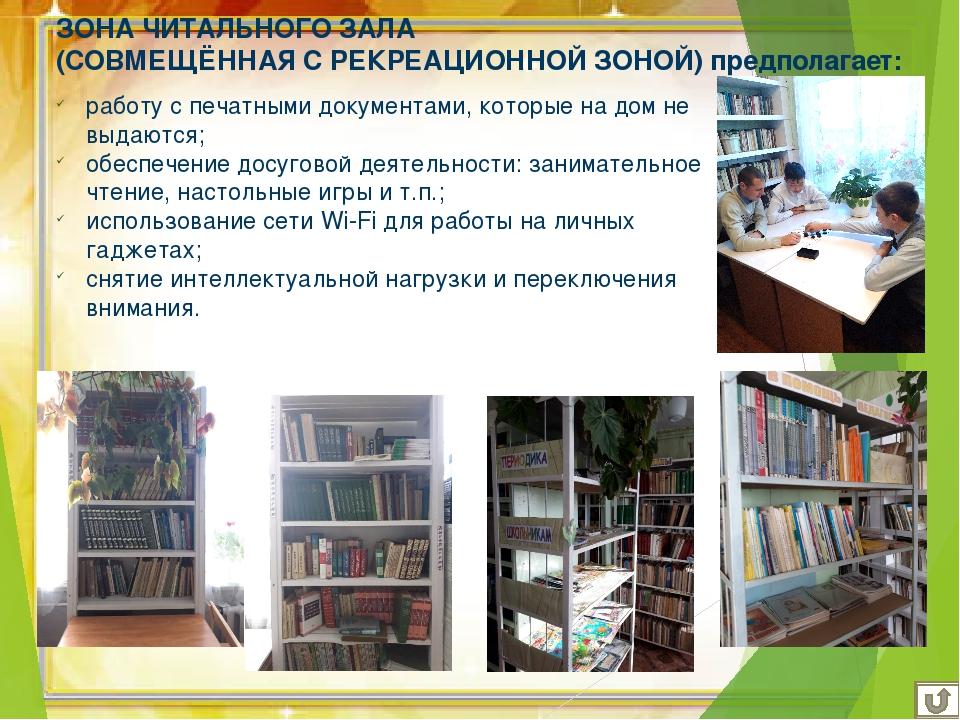 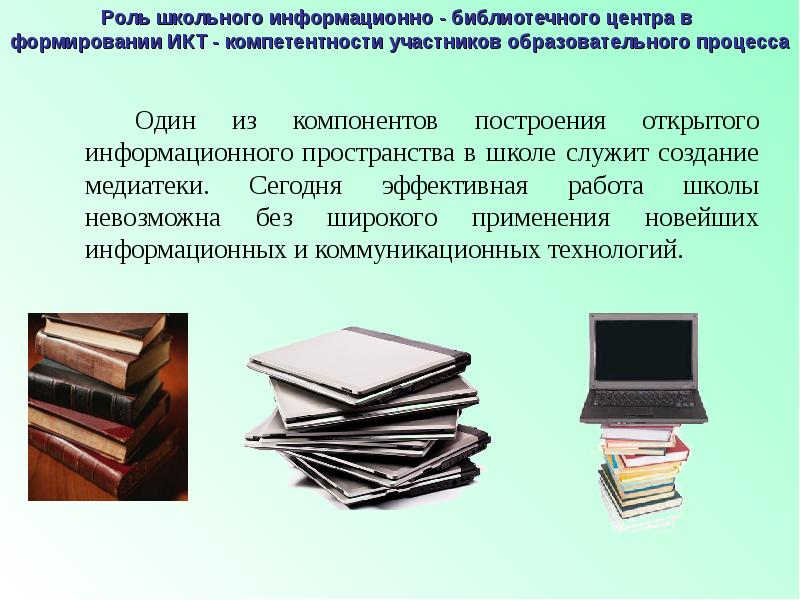 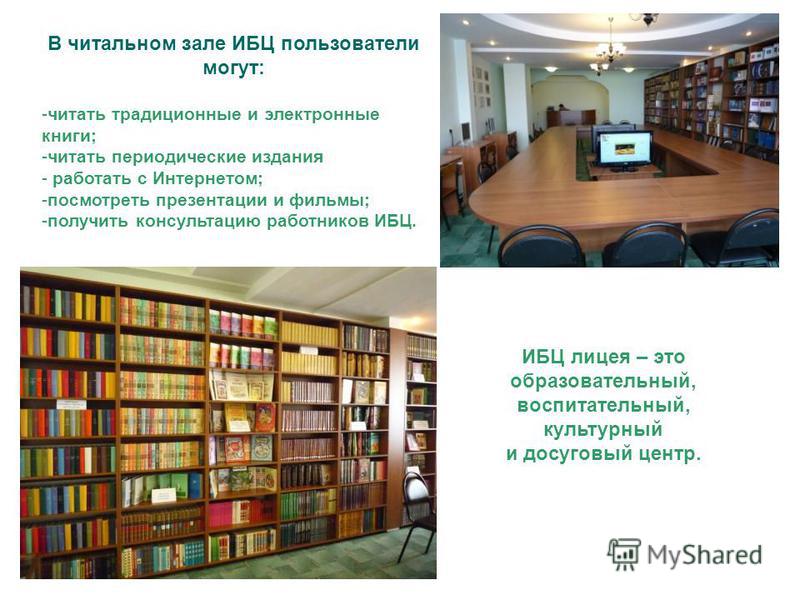 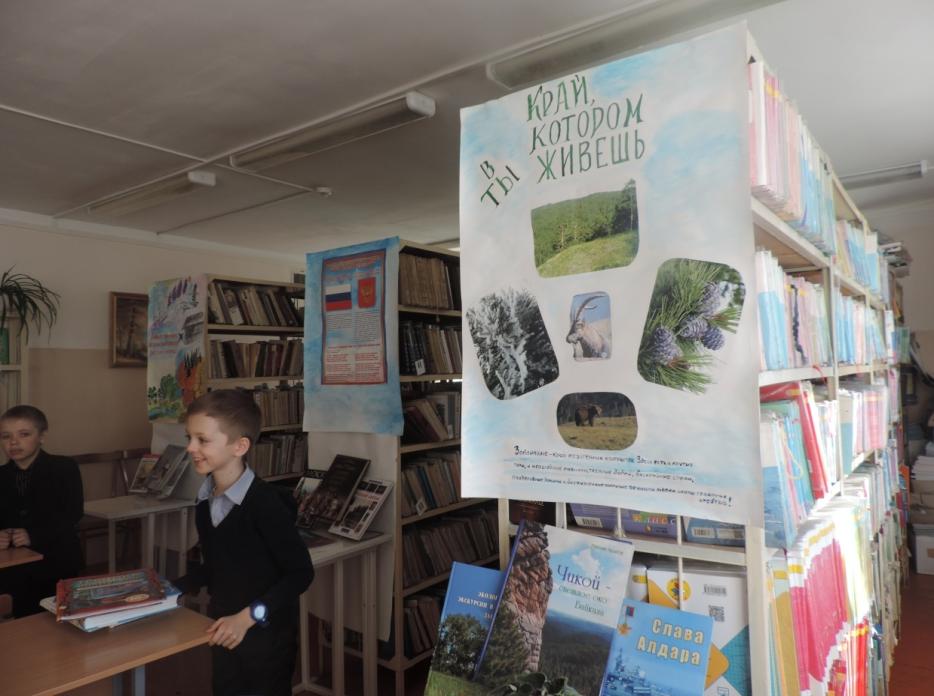 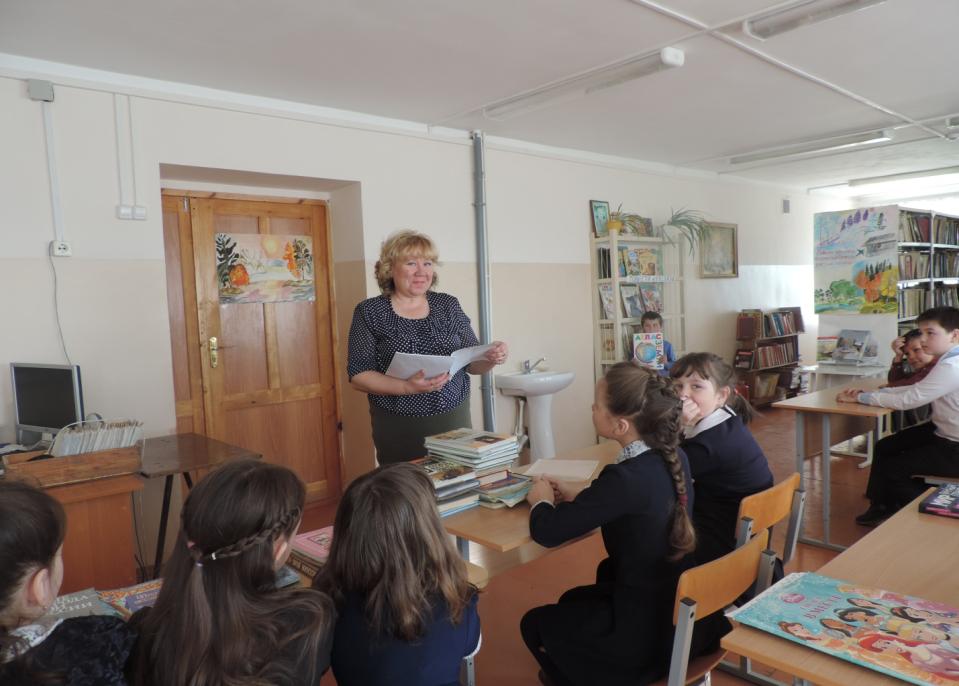 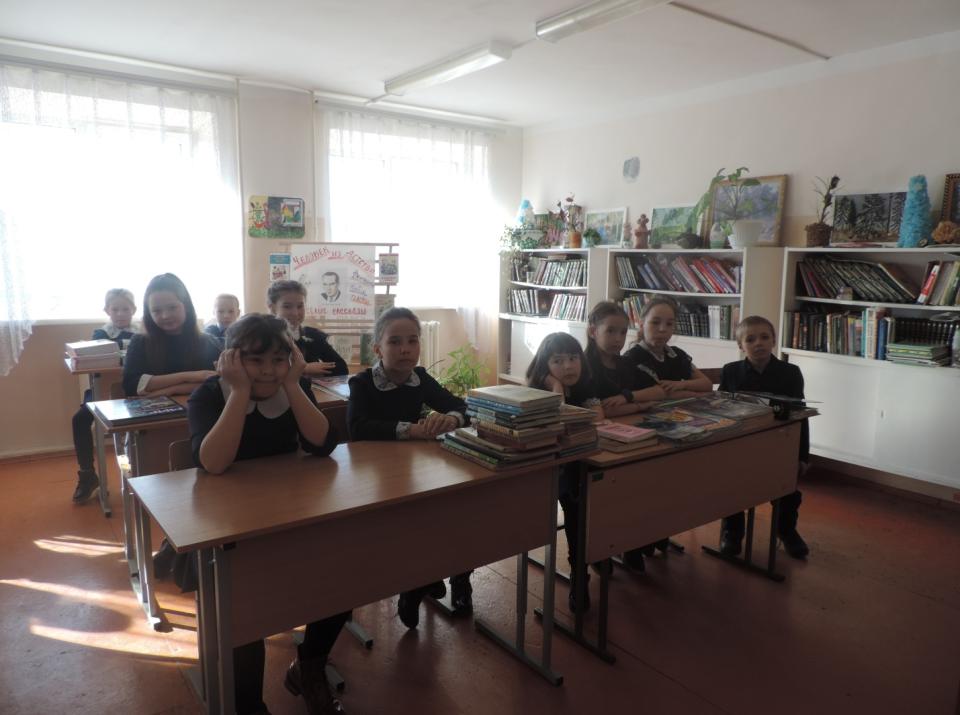 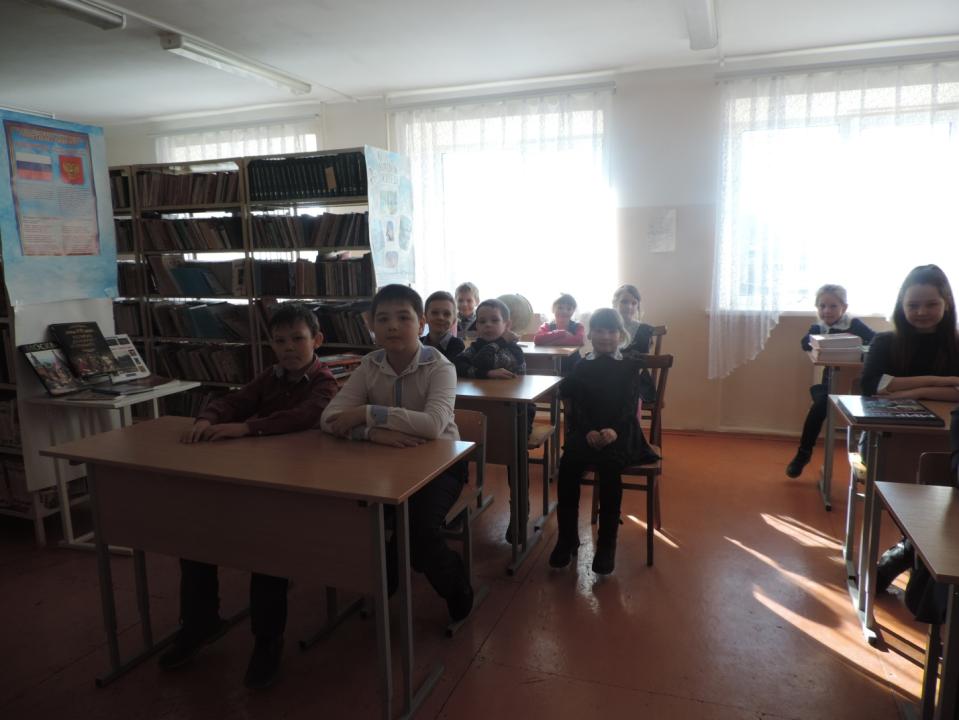 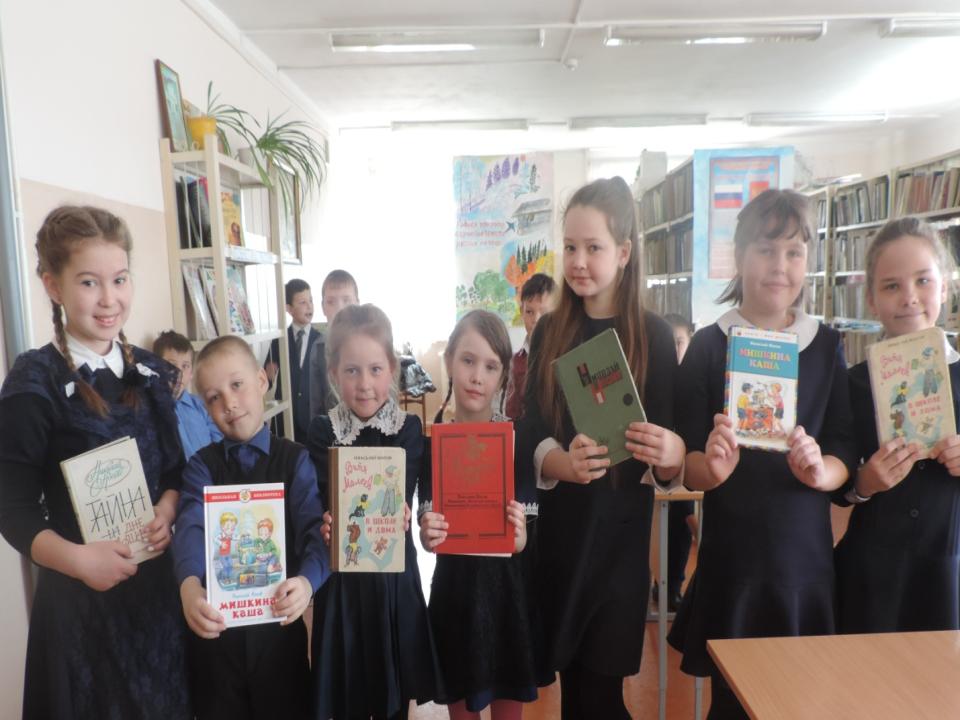 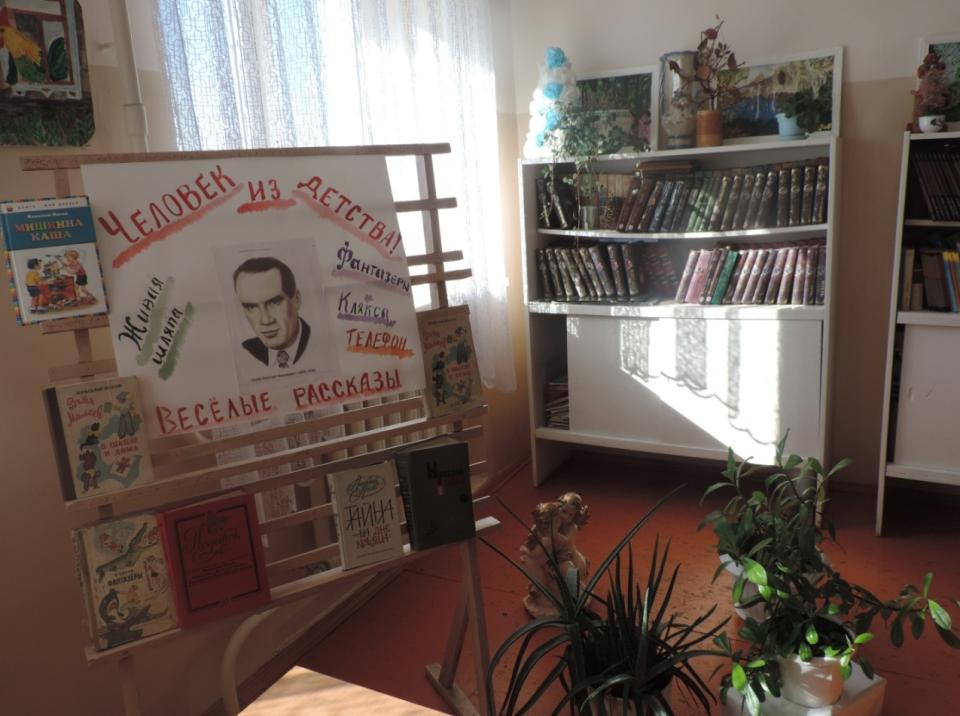 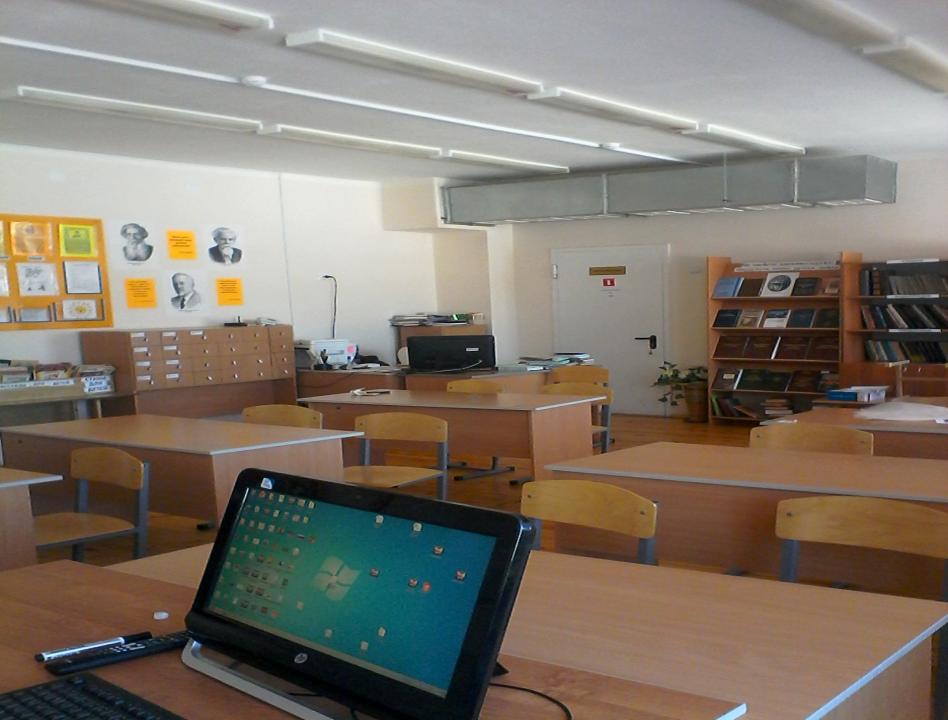 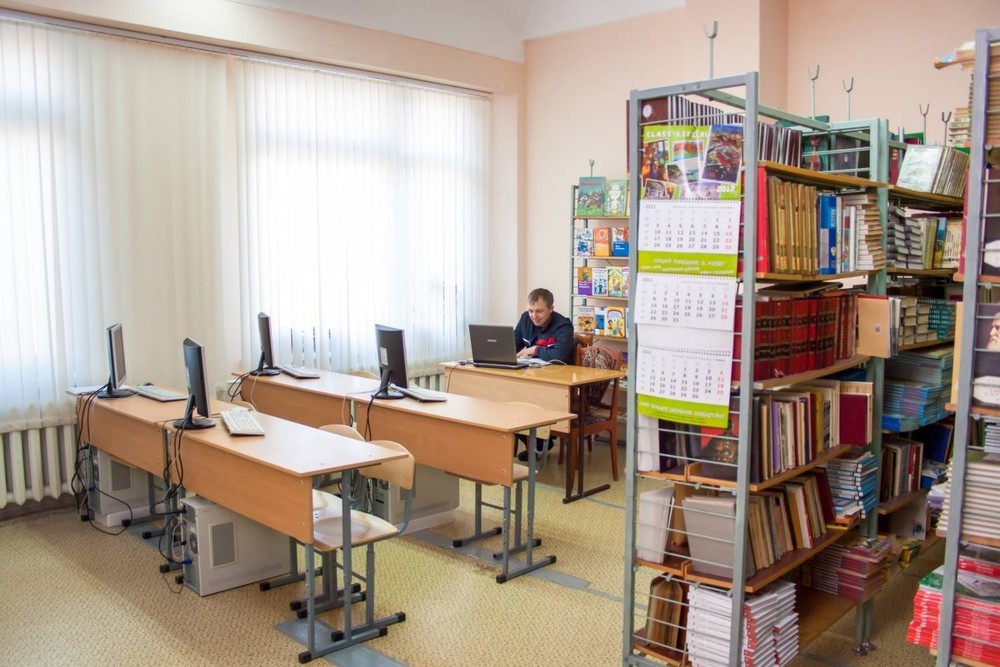 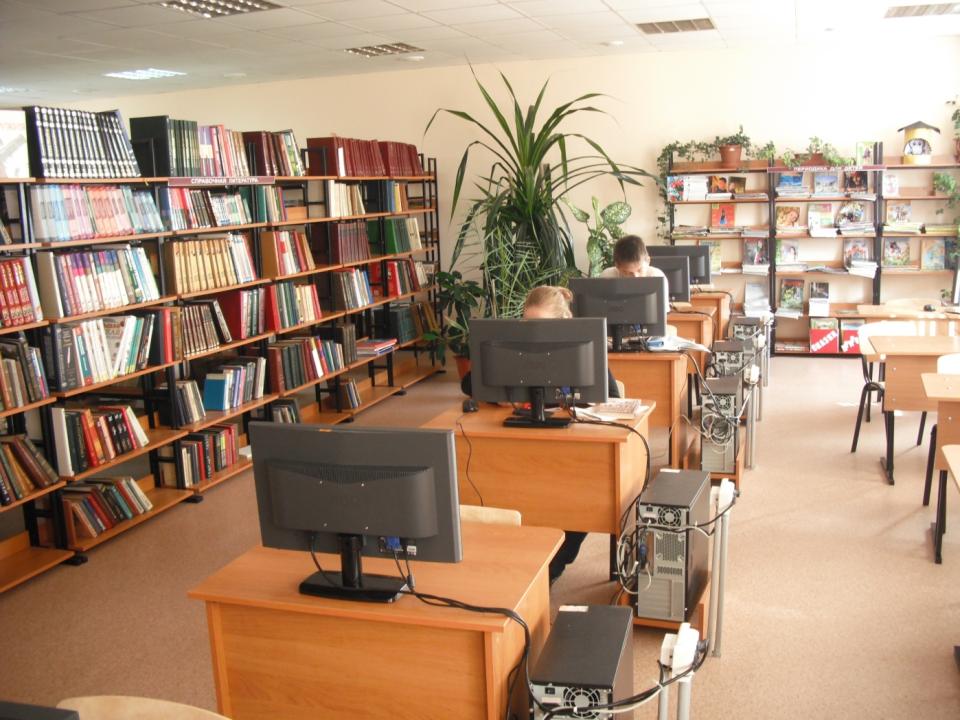 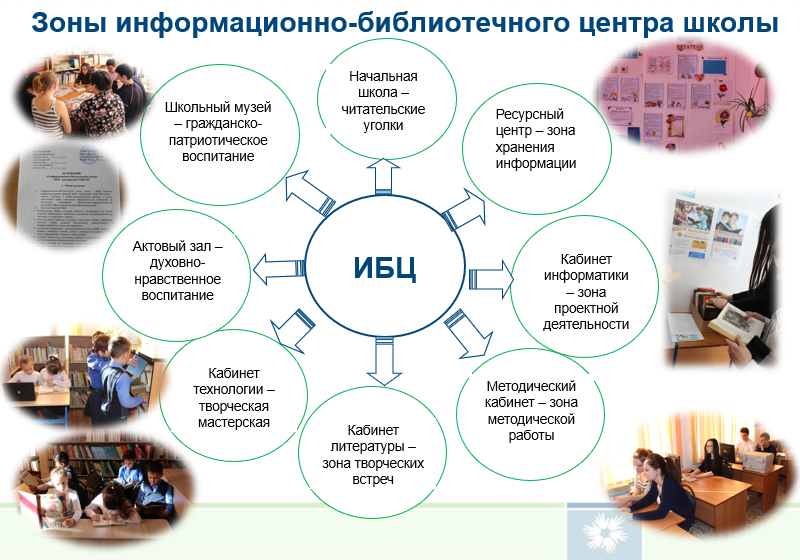 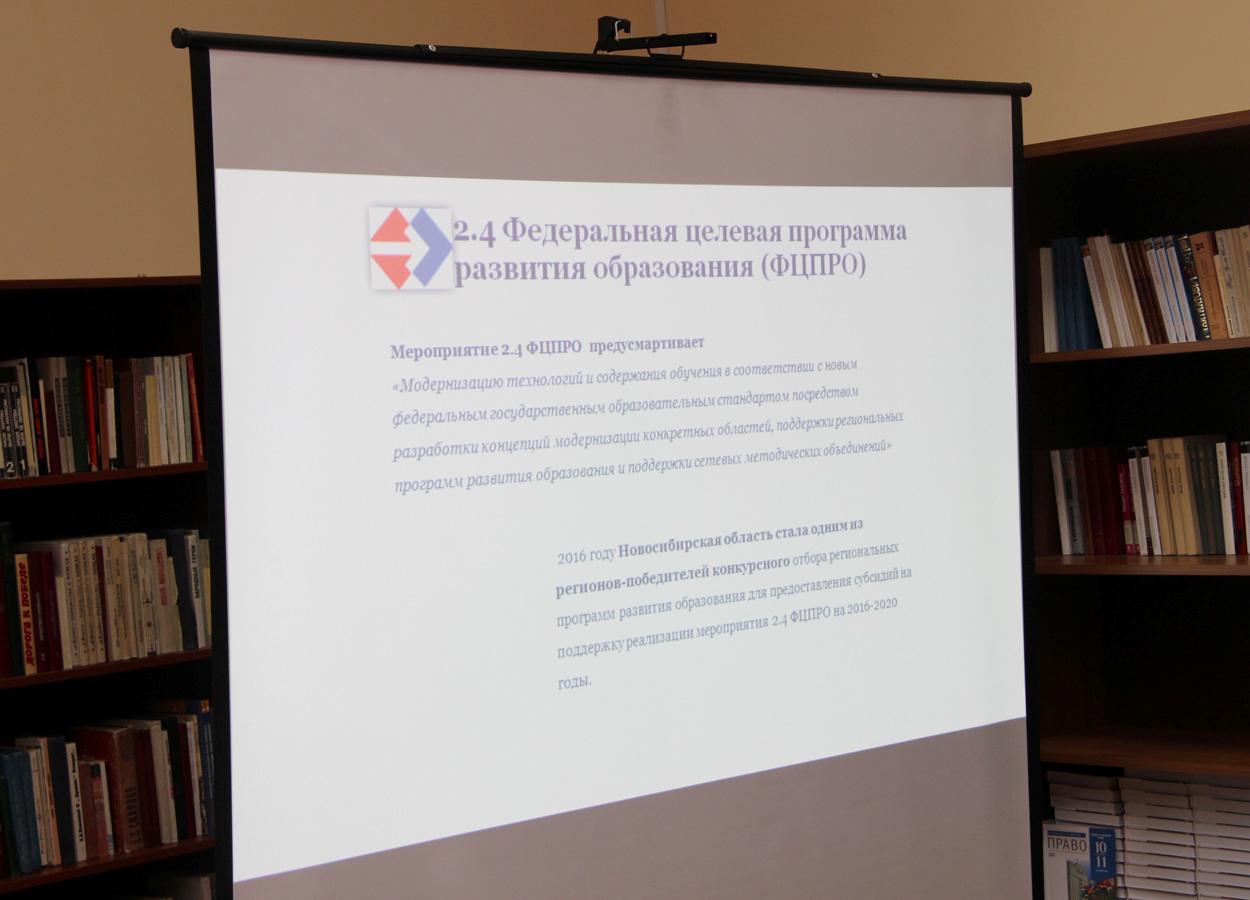 Cпасибо за внимание!